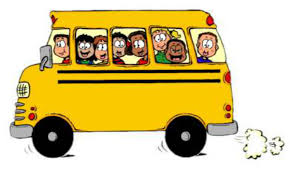 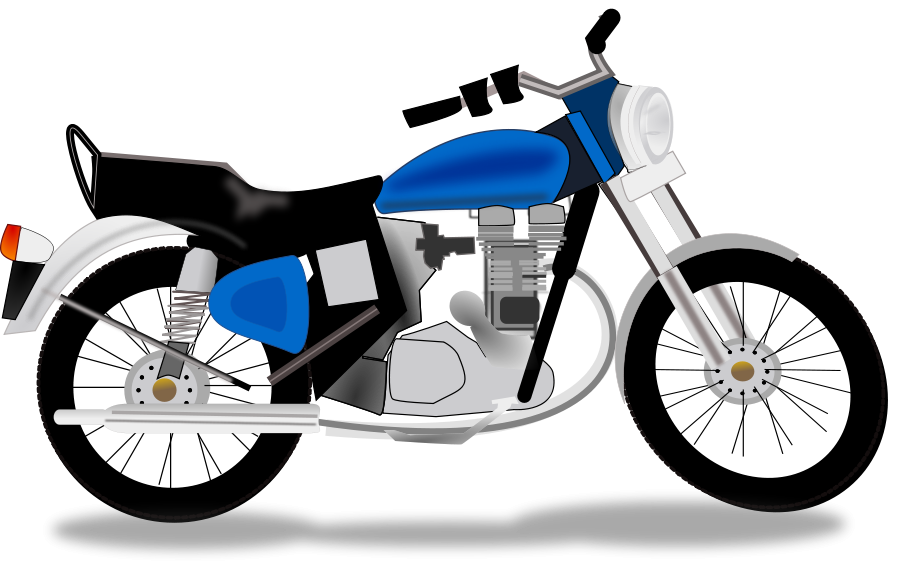 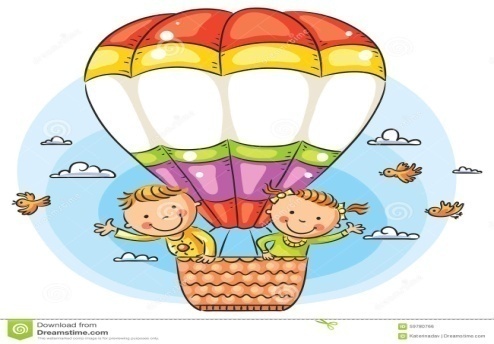 Transportations
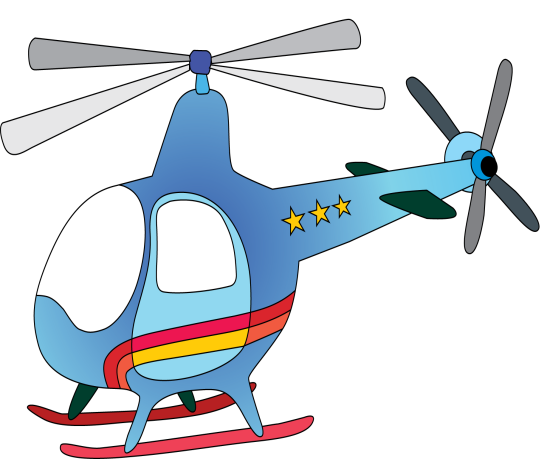 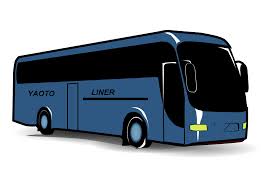 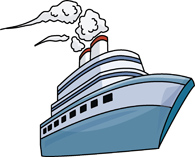 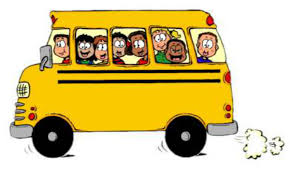 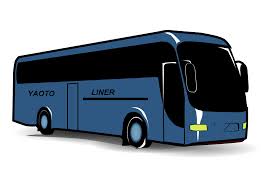 bus
Car
Train
Bicycle – bike
Plane – airplane
helicopter
Motorcycle – motorbike
Boat
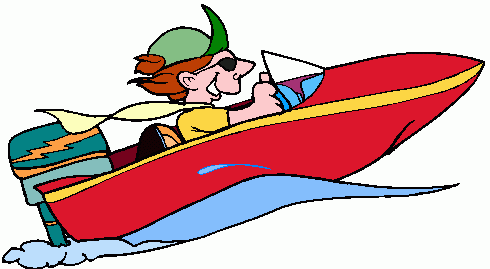 Ship
Hot air baloon
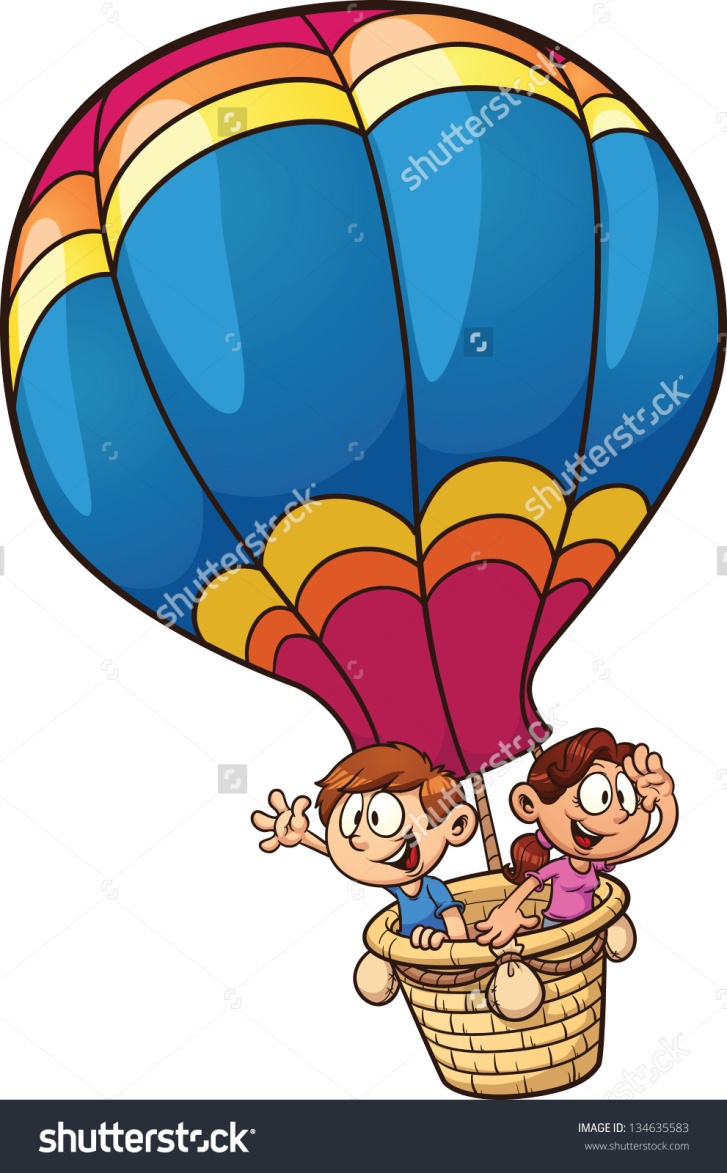 How can I go to konya ?
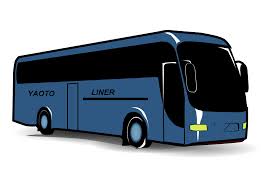 You can go by bus. 

You can go by car.
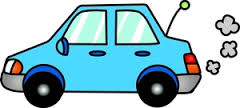 How can I go to Ankara?
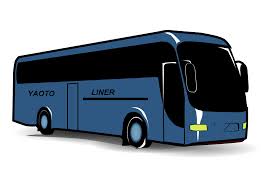 You can go by bus. 

You can go by train.  

You can go by car.
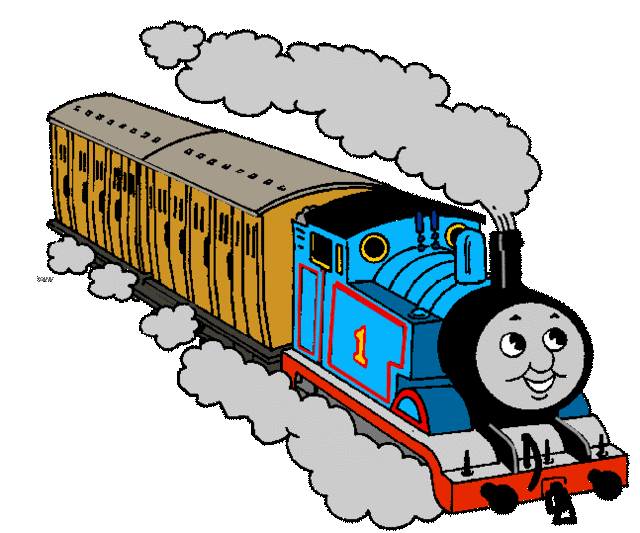 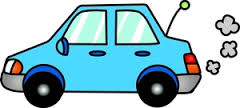 How can I go to seydişehir ?
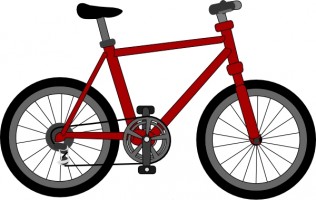 You can go by bicycle. 

You can go by bus 

You can go by motorcycle 

You can go by car.
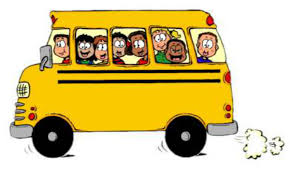 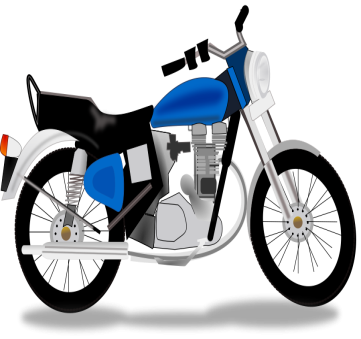 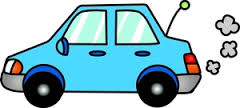